Question 1: (20 Points – 4 Points Each)  
Multiple Choice – Eliminate all but the correct answer.
Which is not a factor  to consider in software evaluation?
A. Performance effectiveness
B. Performance efficiency
C. Target Operating System
D. Ease of use
E. Quality of documentation

In a database, Keys are:
	   A.  Normalized
	   B.  The names of database tables
	   C.  Used to identify the most important attribute of an Entity
            D.  Data items in a record used to identify the record  

In a relational database, Metadata:
 	   A. Specifies the size in Bytes of the database tables
	   B. Describes the name given and the length assigned each data item 
	   C. Describes the associative relationships between Entities
	   D. Provides the answers to queries

Peer reviewers are the key participants in which activity? 
 	   A. Structured walkthroughs
	   B. Top-down testing
	   C.  Six-Sigma quality checks
	   D.  Rapid Application Design (RAD)

All of the following are true about Modular Programming except:
A. Modules should contain Go-To statements 
B. Paying attention to the interfaces is important
C. Modules should be highly cohesive
D. It facilitates breaking the programming into logical, manageable portions
Question 2:  (20 Points)

A military information system on a base overseas tracks personnel on the base.  Each military member is tracked by
ID#, name, rank, and address.  Each military member belongs to an organization on the base which has an organizational
name, located in a building on the base and has a primary function (e.g. Communications Squadron).  Each of these 
organizations is also commanded by one of the military members .  In tracking command sponsorship each military
member may have one or more dependents.  Each dependent has an ID#, name, age, and sex.  Each organization
on the base is involved working issues or projects which may be of interest to the base commander.  Each organization also belongs to a command which has a location and a unique numerical designation.  The Organization’s projects are tracked by a serial number and an origination date.  The information system you are designing will also track descriptions of the projects and their close-out dates.

Build an entity relationship model for the above scenario.  Show all attributes and indicate all of your key attributes in red.
Question 3: (20 points)
Draw a  DFD (Context and  Level 1) for placing an order based on the E-R diagram shown here. 


Some recommended major processes are:

(1) Enter new order
(2) Read customer master
(3) Read item record
(4) Create item order record
(5) Add order record
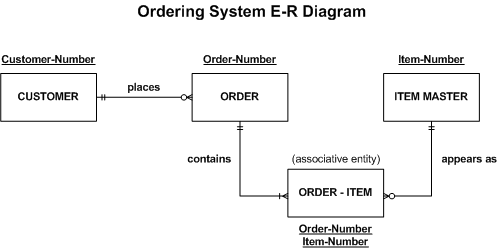 Draw Context Diagram Here:
Draw Level 1 Diagram Here:
Question 4: (20 Points)
Select the best answer for each of the multiple
choice questions below about the Structure
Chart shown here.
(5 points each)
Process
 Medical Claims
Claim Information
Claimant 
Information
Last Claim
Client
Medical
Plan Info.
Claim
Summary
Claim 
Record
Calculate Claim
Amount and Provide Claim
Summary
Set Up Claimant
Record
Update
Account
How many times does the top module call  each subordinate module?
Three times
The Set Up Claimant Record and Calculate Claim Amount and Provide Claim Summary Modules once and  the
         Update Account Module  many times until the Last Claim Flag is returned
C.     As many times as it takes to process all the claims (Until Last Claim Flag is Returned)

Which module actually contains the logic to call the Update Account Module?
Set Up Claimant Record
Calculate Claim Amount and Provide Claim Summary
Process Medical Claims

In what order does the  executive  module  call  the subordinate modules?
Update Account, Set Up Claimant Record, Calculate Claim Amount and Provide Claim Summary
Set Up Claimant Record, Update Account, Calculate Claim Amount and Provide Claim Summary
Set Up Claimant Record, Calculate Claim Amount and Provide Claim Summary, Update Account
Calculate Claim Amount and  Provide Claim Summary, Update Account, Set Up Claimant Record

What tool would not be useful in preparing a Module Specification  for a programmer to code  the Update Account Module
Structured English
Flow Chart
Data Flow Diagram
Pseudocode
Question 5:  (20 points)

In this class, we’ve stressed the importance of various system analysis and design tools and techniques.  By now you should have a “toolbox” full of useful design and analysis tools.  List the tools in your toolbox and then write one short paragraph on how you can/will apply them in your careers, lives, etc.